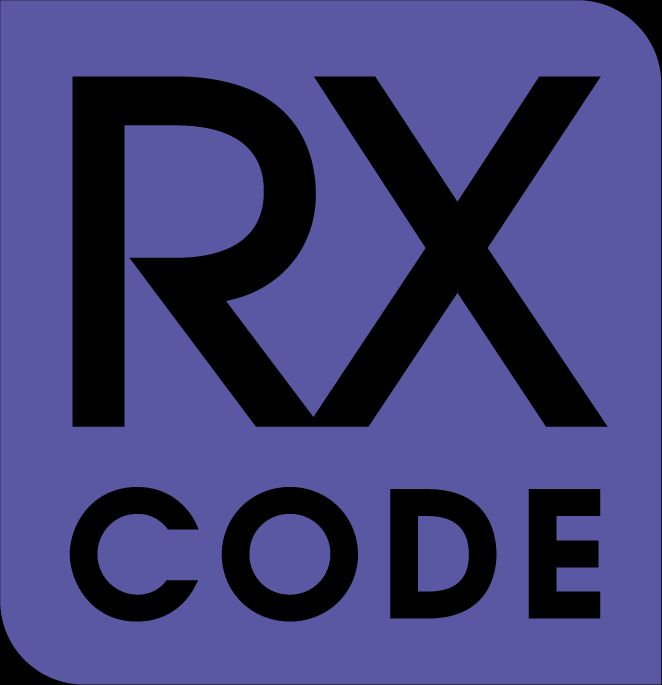 ГОТОВНОСТЬ ВРАЧЕЙ 
К ИСПОЛЬЗОВАНИЮ 
AI-ПОМОЩНИКОВ 
В РАБОТЕ С КОНТЕНТОМ
и не только…
Итоги исследования проведенного силами RX CODE
Москва, Апрель 2025
Почему стоит ознакомиться с отчетом
67%  врачей заинтересованы в монетизации контента, 
видя в AI помощника для дополнительного дохода
85% врачей кто уже пробовал AI, 
готовы использовать его дальше
Что ждут врачи от AI?
Какие риски и барьеры видят?
Что является стимулом для использования?
ОТВЕТЫ НА ЭТИ И ДРУГИЕ ВОПРОСЫ ПРЕДСТАВЛЕНЫ В ИССЛЕДОВАНИИ
Описание исследования
Выборка
600 врачей рандомных специальностей
География
Миллионники
Период
Ноябрь 2024  – Февраль 2025
Соц-дем
до 35 лет
М – 42%
Ж – 58%
35-50 лет
старше 50 лет
Часть 1
ГОТОВНОСТЬ ВРАЧЕЙ ГЕНЕРИРОВАТЬ КОНТЕНТ
Текущая активность врачей
в написании контента
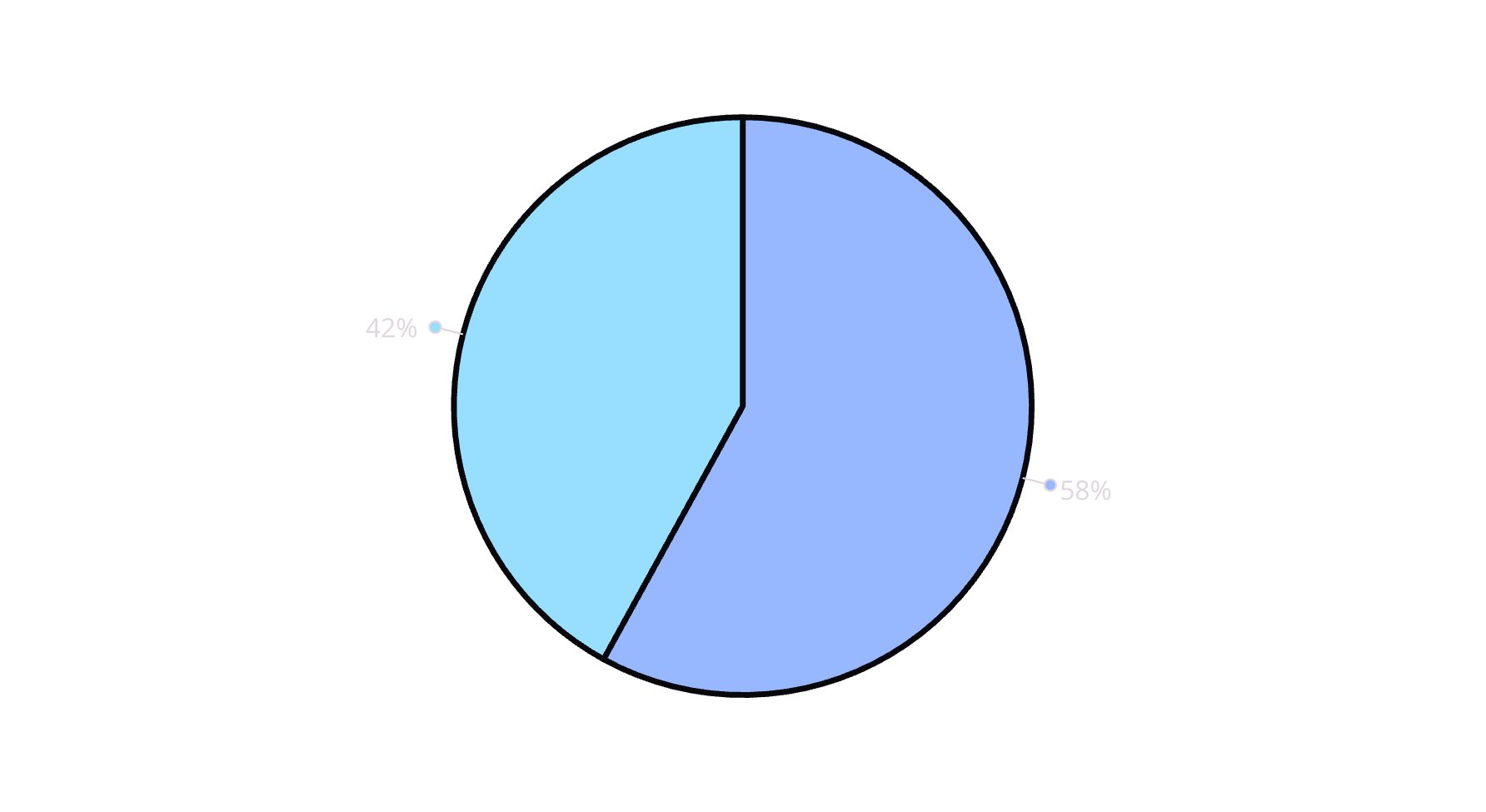 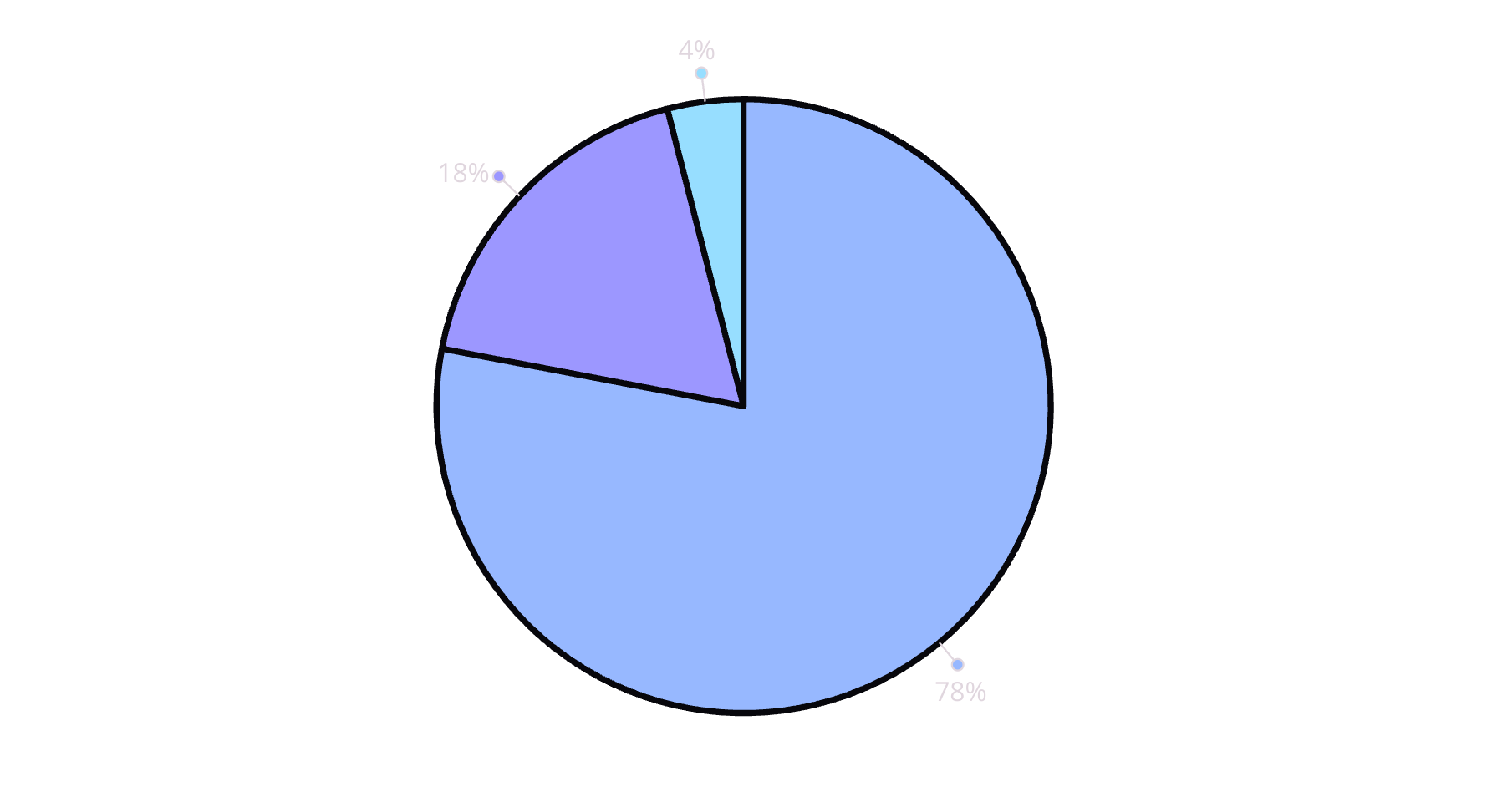 Не создают контент
Пишут статьи
Снимают видео
22% врачей из опрошенных 
самостоятельно создают 
профессиональный контент

При этом интерес к созданию проявляют 
42% опрошенных
Заинтересованы
Не заинтересованы
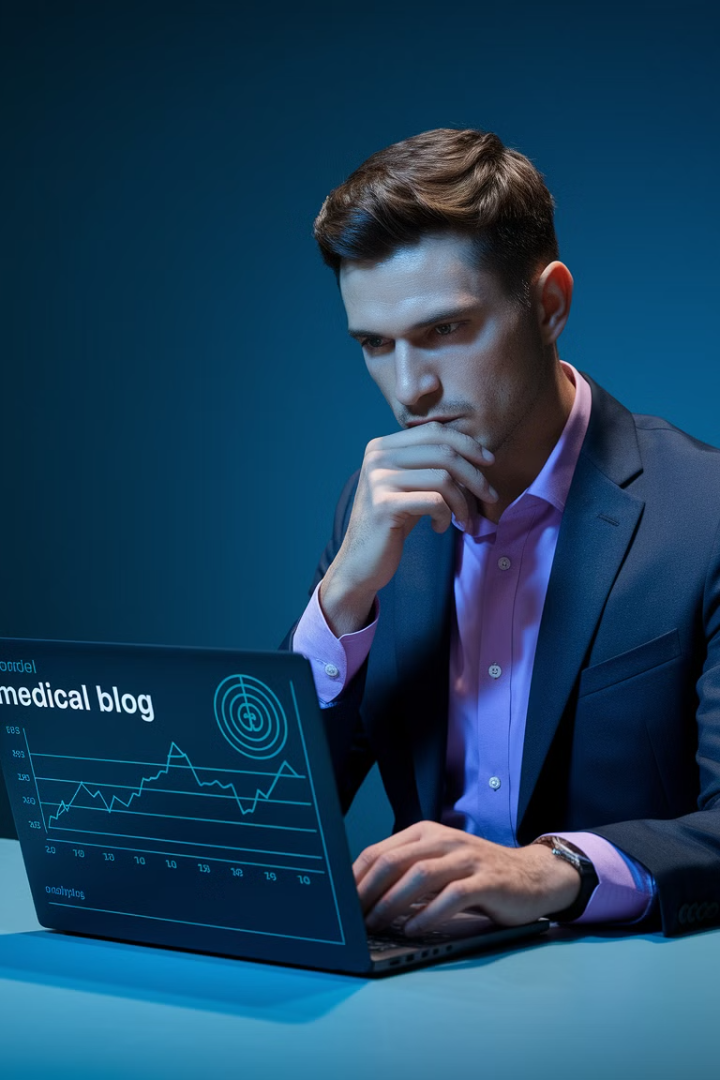 Готовность рассматривать контент как источник дохода
67%
Заинтересованы в монетизации
Большинство врачей готовы рассматривать производство контента как дополнительный источник дохода
Это показывает высокий потенциал для развития платформ, позволяющих врачам монетизировать свои знания и опыт через создание качественного медицинского контента
Рейтинг социальных, которыми 
пользуются врачи
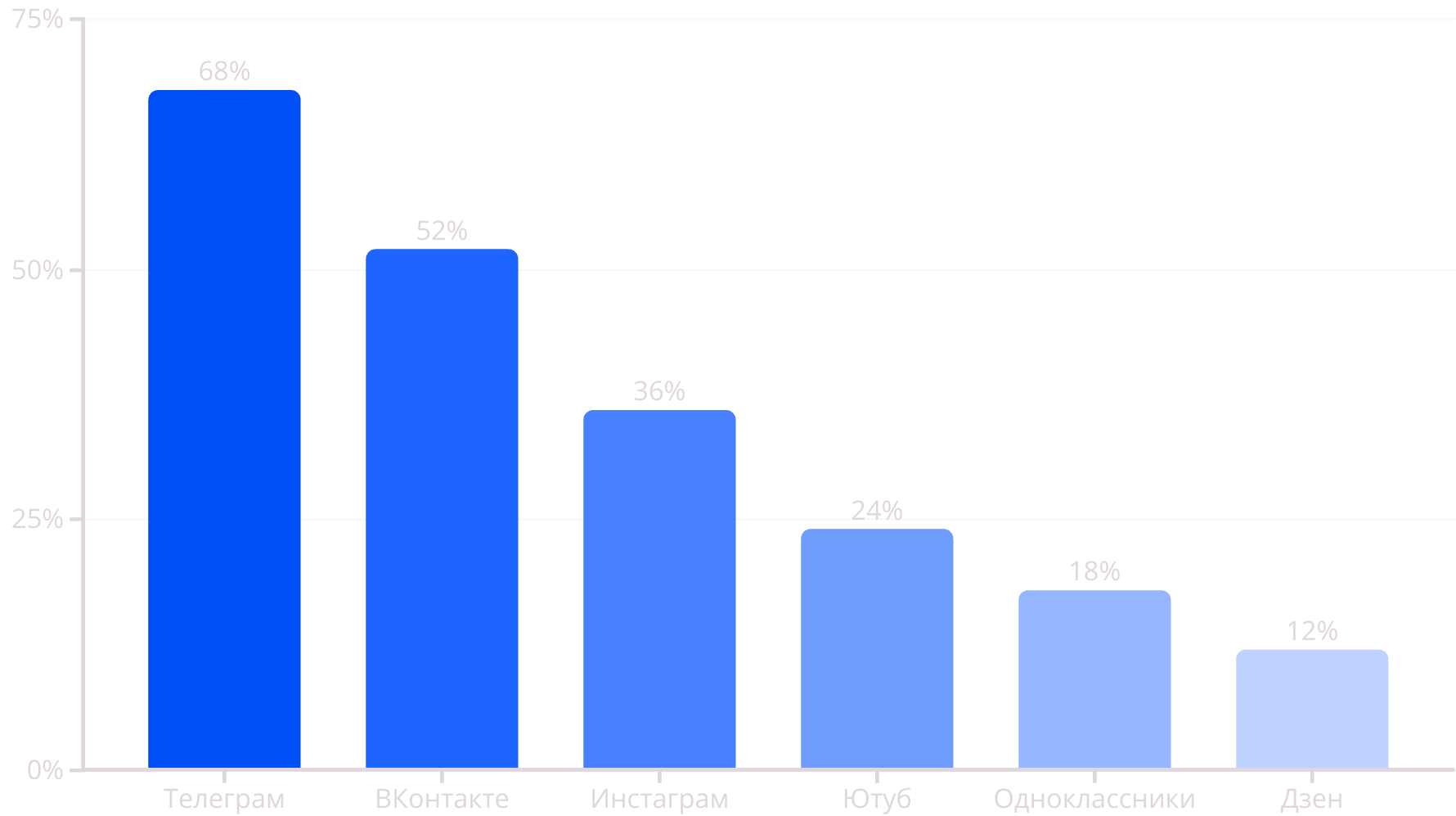 Телеграм и ВКонтакте являются наиболее приоритетными площадками для врачей.
Готовность передавать авторские права 
на созданный контент
52%
40%
8%
Готовы 
передавать права
Не готовы 
передавать права
Зависит 
от условий
3
Знакомство с нейросетями 
для создания контента
Знают, но не пробовали
Знают, но не пробовали
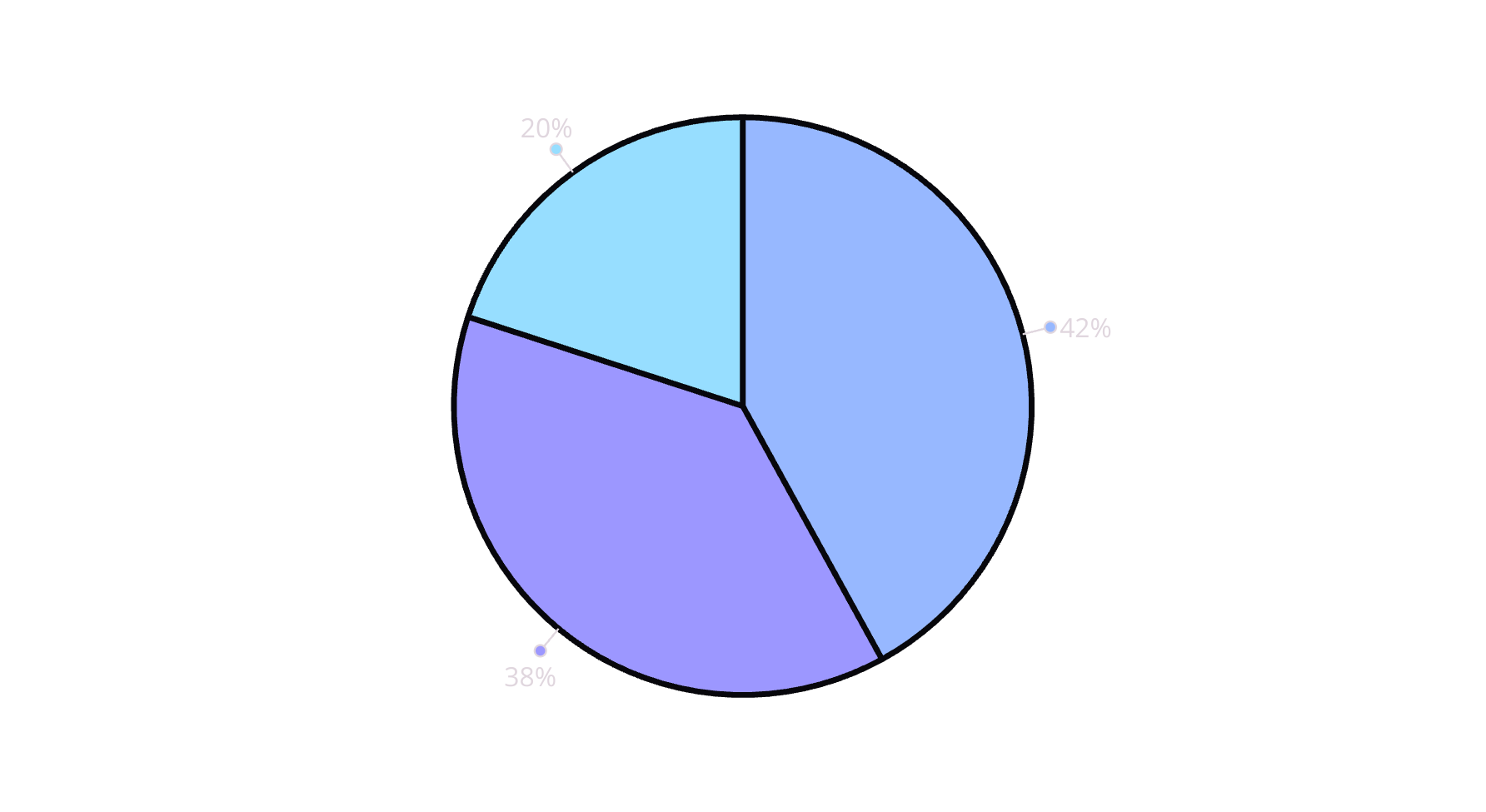 Пробовали AI
Из врачей, которые осведомлены о существовании нейросетей, но еще не имели опыта их использования, значительная часть (60%) демонстрирует интерес к началу работы с AI-инструментами.
Не слышали
Среди врачей, уже имеющих практический опыт работы с нейросетями, подавляющее большинство (85%) выражают готовность продолжать их применение для создания медицинского контента.
Пробовали использовать
Не слышали о нейросетях
Среди медицинских специалистов, ранее не знакомых с технологиями искусственного интеллекта, лишь четверть (25%) проявляет готовность к их использованию после первичного ознакомления с возможностями.
Связь между созданием контента и интересом к AI
Активные авторы
Планирующие начать
Врачи, планирующие начать создавать контент, на 55% заинтересованы в использовании AI.
Врачи, уже ведущие блоги, на 70% более склонны использовать AI для улучшения своего контента.
Не заинтересованные в создании контента
Врачи, не планирующие вести блог, лишь на 15% заинтересованы в AI-технологиях.
Часть 1
ОТНОШЕНИЕ ВРАЧЕЙ К НЕЙРОСЕТЯМ
Готовность оплачивать 
подписку на нейросети
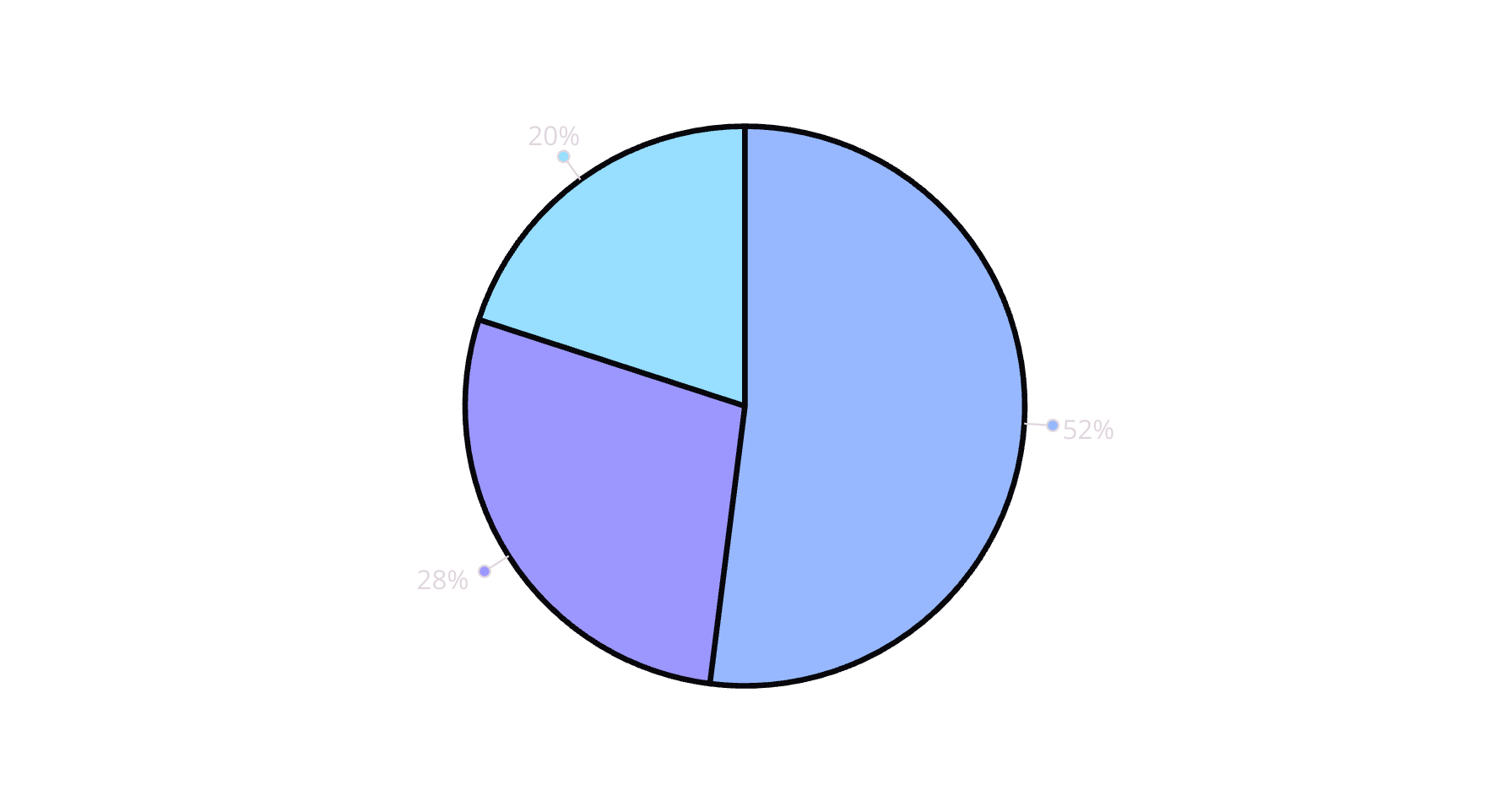 до 35 лет
Наиболее открыты к использованию AI. 
68% готовы применять нейросети и 35% готовы платить за подписку.
35-50 лет
Умеренный интерес к AI. 42% готовы использовать нейросети, но только 18% готовы платить.
старше 50 лет
Наименьший интерес. Только 25% готовы попробовать AI и лишь 8% готовы оплачивать подписку.
Не определились
Не готовы платить
Готовы платить
Влияние опыта работы 
на отношение к AI
Начинающие врачи 
до 5 лет
1
Наиболее открыты к новым технологиям
75% готовы использовать AI и активно 
интегрировать  его в свою практику
Опытные врачи 
5-15 лет
2
Проявляют умеренный интерес. 55% готовы использовать AI, но более избирательно и осторожно
Высококвалифицированные специалисты 
более 15 лет
3
Наиболее консервативны 
Только 35% готовы внедрять AI в свою практику, предпочитая проверенные методы
Потенциальные преимущества нейросетей для врачей
Структурирование
1
Помощь в организации информации
2
Анализ данных
1
2
Обработка сложной медицинской информации
Экономия времени
3
Ускорение процесса создания контента
3
5
Разнообразие форматов
4
Поддержка различных типов контента
4
Персонализация
5
Адаптация контента под разную аудиторию
Потребности в обучении работе с нейросетями
Базовые принципы
72% врачей нуждаются в понимании основных принципов работы нейросетей и их возможностей.
Практические навыки
65% хотели бы получить практические навыки использования AI для создания различных типов контента.
Проверка достоверности
58% заинтересованы в методах проверки и корректировки информации, 
генерируемой AI.
Этические аспекты
42% хотят разобраться в этических вопросах использования AI 
в медицинской коммуникации.
Рейтинг ожиданий 
от AI-инструментов
83% простота
Интуитивно понятный интерфейс
76% точность
Специализация на медицинской терминологии
62%  многоформатность
Поддержка текста, изображений, видео
55% персонализация
Адаптация под стиль 
и специализацию врача
Опасения относительно 
использования AI
Недостоверная информация
Потеря индивидуальности
68% врачей беспокоятся о возможных фактических ошибках в контенте, созданном с помощью AI.
52% опасаются, что их контент потеряет уникальность и личный стиль.
Этические проблемы
Зависимость от технологий
45% обеспокоены этическими аспектами использования AI в медицинской коммуникации.
38% беспокоятся о возможной зависимости от AI и утрате собственных навыков.
Влияние специфики медицинской информации на использование AI
Высокая ответственность
1
85% врачей отмечают, что особая ответственность за медицинскую информацию требует тщательной проверки AI-контента.
Сложная терминология
2
72% указывают на необходимость корректного использования специализированной медицинской терминологии.
Постоянное обновление
3
65% подчеркивают важность актуальности информации в быстро развивающейся медицинской сфере.
Индивидуальный подход
4
58% отмечают необходимость учитывать индивидуальные особенности пациентов при создании контента.
Предпочтительные функции AI для медицинского контента
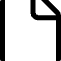 Адаптация языка
Поиск исследований
Перевод сложной медицинской терминологии на понятный пациентам язык без потери точности.
Автоматический поиск и интеграция последних научных данных по теме.
Персонализация
Визуализация
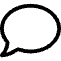 Адаптация контента под разные целевые аудитории и уровни подготовки.
Создание наглядных иллюстраций и инфографики для объяснения медицинских концепций.
Готовность к обучению работе с AI
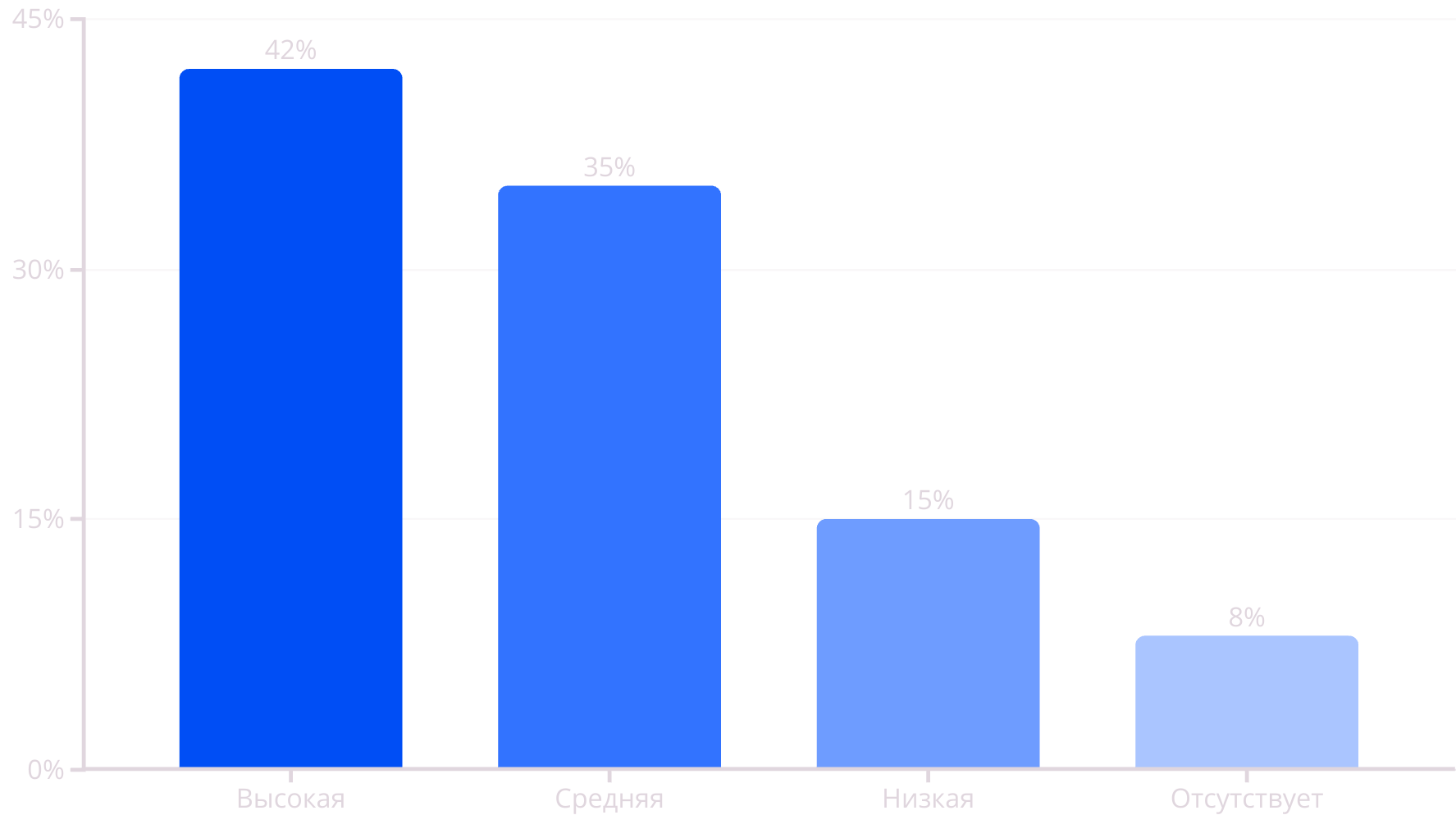 77% проявляют среднюю или высокую 
готовность к обучению работе с 
AI-инструментами для создания 
медицинского контента.
Временные ограничения как фактор интереса к AI
83%
Нехватка времени
Большинство врачей указывают на нехватку времени как основную причину интереса к AI-инструментам.
Врачи с высокой рабочей нагрузкой видят в AI возможность создавать качественный контент, несмотря на ограниченное время. Это особенно актуально для специалистов, совмещающих клиническую практику с просветительской деятельностью.
Влияние предыдущего 
опыта с технологиями
Активные пользователи технологий
Консервативные пользователи
Умеренные пользователи
Врачи, активно использующие цифровые инструменты в повседневной практике, на 65% более склонны к принятию AI.
Врачи, предпочитающие традиционные методы работы, лишь на 20% заинтересованы в использовании AI.
Специалисты, использующие базовые технологии, проявляют средний уровень интереса к AI (45%).
Предпочтительные типы 
AI-инструментов
Специализированные медицинские
Универсальные с медицинскими функциями
Общего назначения
7% считают достаточными стандартные AI-инструменты общего назначения для создания медицинского контента.
68% врачей предпочли бы использовать AI-инструменты, специально разработанные для медицинской сферы с учетом ее особенностей.
25% готовы работать с универсальными AI-инструментами, имеющими дополнительные медицинские функции и базы знаний.
Потребность в обратной связи
при использовании AI
Проверка фактов
1
Верификация медицинской информации
Стилистическая оценка
2
Соответствие стилю врача
2
1
Этическая корректность
3
Соблюдение медицинской этики
Понятность для аудитории
4
Доступность объяснений
5
Актуальность данных
5
Соответствие современным знаниям
4
Влияние наличия публикаций на отношение к AI
68%
врачей имеющих опыт научных публикаций
открыты к использованию AI для создания контента.
42%
Без опыта публикаций
готовы использовать AI-инструменты.
Специалисты с опытом научных публикаций лучше понимают процесс создания структурированного контента и видят в AI инструмент для оптимизации этого процесса
Потенциальные стимулы для использования AI
Бесплатный пробный период
1
85% врачей считают, что возможность бесплатно протестировать AI-инструменты значительно повысила бы их интерес.
Обучающие материалы
2
72% отмечают важность доступных обучающих материалов и руководств по использованию.
Истории успеха коллег
3
65% были бы более мотивированы, увидев примеры успешного использования AI другими врачами.
Финансовые стимулы
4
58% заинтересованы в скидках или специальных предложениях для медицинских работников.
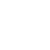 Подпишись
КАНАЛ О ТЕХНОЛОГИЯХ 
В ФАРМАМКЕТИНГЕ
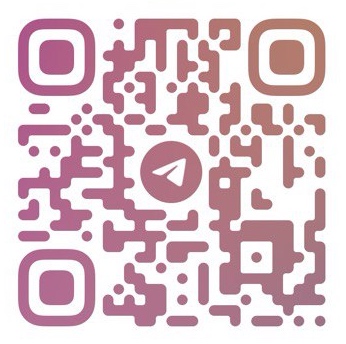 @martech_pharma